INTRODUCTION
My name is Lena Garabedian
I work for Citizens Business Bank (CBB).

CBB is the largest financial institution headquartered in the Inland Empire region of California.  The Bank has $8.5 billion in assets and 51 branches throughout the state. 
My role at Citizens Business Bank is Vice President / 
Service Manager 
I am responsible for the operations side of the bank. I manage the Service Representatives (Tellers), New Accounts Desk, Vault, ATM, Night Drop, Buying and selling money and keeping the center in balance.
Promise Scholars
1
My childhood
My nationality is Armenian, I was born in Beirut, Lebanon and moved to the United States when I was 11 years old. I grew up in Pasadena, CA.  with my mom, dad older brother and an older sister. We grew up speaking Armenian and English but mostly we were expected to speak Armenian at home since that was our native language.
Promise Scholars
2
My family
A little about my family…


My husband Joe and I have three children, Alec 23, Jason 20, Tina 9
Joe and I met while attending high school and have been        happily married for 28 years.
Promise Scholars
3
MY HIGH SCHOOL
My freshman year I attended John Muir High School in Pasadena, CA



The next three years I attended and graduated from John Marshall High School in Pasadena, CA
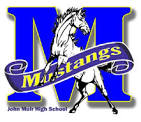 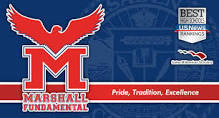 Promise Scholars
4
High School
As a HS student I was pretty friendly.  I liked joining social clubs such as the International Club, Student Council, etc. It was a great way to meet new people and make new friends and still hang out with my long time class maids.
Promise Scholars
5
High School
Things that I really liked in High School were:
Classes: History, Political Science and Speech
Cafeteria: Favorite lunch cheese toast

Staying out of trouble.  My parents made sure that I followed the rules, both at home and at school.   ditched only couple of times during my entire four years in high school with the help of my friend’s mom. The entire time I was miserable because I knew in my heart that it wasn’t right. I just wanted to see what it was like.
Promise Scholars
6
High School
Things that were difficult or challenging for me while I was in High School were:
Loved Physical Education but hated dressing up for it.
Spanish: The first semester I got an A (My really good friend was Hispanic and was in the same class) but the second semester I got a D didn’t have her to help me out.
Youth Business : ALLIANCE
7
High School
Jobs I worked while I was in High School were:

My first employment was at the local retirement home when I was only 14. My job was giving the elderly their medications and help them eat their meals.
During high school I worked at Sunglass Hut at the Pasadena Mall.
Youth Business : ALLIANCE
8
Getting in to College
The top few things I did to ensure I got into college were:

I made sure to maintain the grades that I needed.
I always turned in my homework and made sure I never missed any assignments. 
I took my SAT and applied to the local city college, as I wasn’t certain yet of the career path I wanted to take.
Youth Business : ALLIANCE
9
College
I attended Pasadena City College for two years and then transferred to a Nursing  School to get my Registered Nursing Diploma
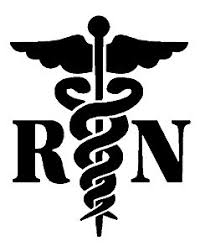 Youth Business : ALLIANCE
10
College
Things I enjoyed
 in College
Things I didn’t enjoy in College
Being treated as an adult 
Meeting new people that had the same interests as me.
Exploring the campus and surrounding areas
Freedom
Studying for mid-term and final examinations
Paying for college
Being responsible for myself.
Youth Business : ALLIANCE
11
College
Jobs I worked while I was in College were:
Volunteer work at Huntington Hospital in Pasadena, CA
Eyetech Optometrist in Ventura, CA
Youth Business : ALLIANCE
12
College
Things that felt difficult or challenging for me while I was in College were:
My father passed away suddenly (heart attack) 
Being in the hospital environment started becoming very difficult for me. I did not want to be there. 
After all the hard work, I wasn’t sure if I could continue in my career path.
I decided to change my career from Nursing to Business.
Youth Business : ALLIANCE
13
Getting a job after College
The top few things I did to ensure I got a good job after college were:
I volunteered in my field 
I earned the best grades I could
I joined the local Chamber and Rotary Club
Youth Business : ALLIANCE
14
This is My Company
Every day at my company:
Citizens Business Bank started in August 1974 with one branch in Chino, CA.  Along the way, and after many years of success and progress, the Bank changed their name from Chino Valley Bank to Citizens Business Bank.  Currently, the Bank employs over 800 individuals and is headquartered in Ontario, CA. 
I manage the Operations side of the bank, which includes the Financial Service desk, Service Representative's (teller line), Bookkeeping, Customer Service, Vault, ATM and Night Drop.
Our center consists of nine people, six in operations and three in lending. I have managed as many as thirteen employees.
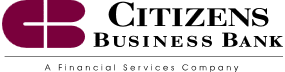 Youth Business : ALLIANCE
15
My Career Path
Youth Business : ALLIANCE
16
[Speaker Notes: You may use this chart to describe your journey to the current career]
My role within organization
Center Operations Support
Regional Service Manager
ME
Youth Business : ALLIANCE
17
[Speaker Notes: Use this graph to give more description of your role specifically (responsibilities, typical work week, direct reports, etc.)]
Compensation at my company
President and Executive Vice Presidents
($500K - $1M)
Senior Vice Presidents
($250K - $400K)
Vice Presidents
($100K - $200K)
Entry Level to Non-Officer Positions
($40K - $75K)
Youth Business : ALLIANCE
18
[Speaker Notes: Use this graph to show general compensation ranges for people in various roles in your company]
More than just work
When I am not at work I like to:
Spend time with my husband and children
Spend time at church
Volunteering in my community
On the Board of Directors at my daughter's school
Travel / mission work
Youth Business : ALLIANCE
19
QUESTION AND ANSWER
Youth Business : ALLIANCE
20